Bienvenidos a:
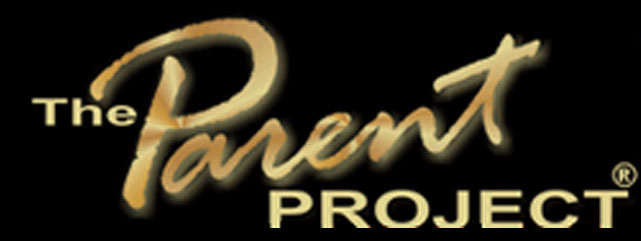 SU guía para aprender 
cómo cambiar la conducta destructiva en los adolescentes
Padres que se fortalecen... 
…adolescentes que se transforman.
Panorama general
1
2
Primera parte (Unidades 1-6)
Preparar la base para el cambio
Preparar el fundamento
Responder todas sus preguntas
Desarrollar un plan e introducir los cambios necesarios
Padres que se fortalecen... 
…adolescentes que se transforman.
Panorama general
3
Segunda parte (Unidades 7-16)
Cómo apoyar los cambios y mejorar las relaciones
Concentrarse en las situaciones domésticas personales
Buscar apoyo emocional y práctico para nosotros mismos
Reducir los conflictos familiares y sentirnos mejor con respecto a nuestros hijos
Padres que se fortalecen... 
…adolescentes que se transforman.
Panorama general
4
Primera parte:  Preparar la base para el cambio
Semana 1
Cómo comprender mejor a nuestros hijos
Hablar acerca de un modelo de crianza que funcione mejor con jóvenes de carácter fuerte
Aprender los mejores métodos para ejercer influencia y motivar a jóvenes de carácter difícil
Padres que se fortalecen... 
…adolescentes que se transforman.
Panorama general
5
Primera parte:  Preparar la base para el cambio
Semana 2
Aprender cómo no volver a discutir con nuestros hijos
Hablar acerca de cómo enfrentar mejor los problemas
Padres que se fortalecen... 
…adolescentes que se transforman.
Panorama general
6
Primera parte:  Preparar la base para el cambio
Semana 3
Enumerar los elementos de la supervisión activa
Identificar fuentes posibles de influencias negativas
Discutir la necesidad de crear una estructura para los hijos
Implementar la lista diaria de tareas
Padres que se fortalecen... 
…adolescentes que se transforman.
Panorama general
7
Primera parte:  Preparar la base para el cambio
Semana 4
Aprender cómo prevenir, identificar e intervenir en casos de consumo de alcohol y otras drogas entre los adolescentes
Padres que se fortalecen... 
…adolescentes que se transforman.
Panorama general
8
Primera parte:  Preparar la base para el cambio
Semana 5
Cómo manejar al hijo incontrolable
Cómo influir en la elección de los amigos que hace nuestros hijos
Poner fin a la participación en pandillas y grupos negativos
Resolver la conducta de los jóvenes que se van de casa
Cambiar a los jóvenes violentos
Poner atención a las conductas adolescentes más destructivas
Padres que se fortalecen... 
…adolescentes que se transforman.
Panorama general
9
Primera parte:  Preparar la base para el cambio
Semana 6
Guiar las relaciones de noviazgo
Desarrollar planes de acción para el cambio de conductas
Buscar apoyo para nosotros mismos
Padres que se fortalecen... 
…adolescentes que se transforman.
Panorama general
10
Segunda parte:  Cómo apoyar los cambios(2 horas por sesión)
Los temas incluyen:
Búsqueda de ayuda y apoyo
Dinámica del cambio
Manejo de los conflictos en el hogar
Escucha activa
Hábitos de sueño o alimenticios en los adolescentes
Formación de conceptos positivos propios
Consistencia 
Expectativas, normas y valores
Promoción de la unidad familiar
Cómo combinar todo
Padres que se fortalecen... 
…adolescentes que se transforman.
Panorama general
11
Unidad uno: Objetivos
Los padres de familia podrán:
Describir las características del joven de carácter fuerte
Reconocer formas exitosas de cómo demostrar amor y afecto
Discutir la diferencia entre influencia y control
Describir estrategias de crianza eficaces para fomentar o reducir ciertas formas de conducta
Padres que se fortalecen... 
…adolescentes que se transforman.
Unidad 1
12
Jóvenes de carácter fuerte vs. jóvenes decarácter obediente
De carácter fuerte
Frustrante
Discutidor
Las técnicas tradicionales de crianza, en general, no son eficaces
Dócil y obediente
Intenta complacer a los padres
Escucha razones
Las técnicas tradicionales de crianza, en general, son eficaces
Padres que se fortalecen... 
…adolescentes que se transforman.
13
Actividad grupal 1.1: Personalidad
Padres que se fortalecen... 
…adolescentes que se transforman.
14
De James Q. Wilson:
Falta de disciplina
    
Falta de supervisión

Influencia negativa de los pares

Falta de demostraciones de amor y afecto
Padres que se fortalecen... 
…adolescentes que se transforman.
15
Amor y afecto
Nuestras herramientasde crianza MÁS eficaces
Se deben expresar a diario
Son la clave para lograr:
Comunicación
Disciplina  
Autoestima
Cambio de la conducta destructiva en los adolescentes
Padres que se fortalecen... 
…adolescentes que se transforman.
16
Funciones dentro del grupo
Facilitador (capitán)

Secretario

Cronometrador del grupo

Animadores/optimistas
Padres que se fortalecen... 
…adolescentes que se transforman.
17
Actividad grupal 1.2: Funciones
Padres que se fortalecen... 
…adolescentes que se transforman.
18
Reglas dentro del grupo
Escucha activa 

Confidencialidad

Actitud no sentenciosa
Padres que se fortalecen... 
…adolescentes que se transforman.
19
Reglas para el torbellino de ideas
Cantidad vs. calidad

Ser creativo (espontáneo)

Ampliar ideas

Pertenecer al grupo
Padres que se fortalecen... 
…adolescentes que se transforman.
20
Actividad grupal 1.3(a): Demostraciones de amor
Ejemplo: Decir un “Te amo”
Ejemplo: Cocinar para sus hijos
Ejemplo: Pasar más tiempo con sus hijos
Padres que se fortalecen... 
…adolescentes que se transforman.
21
Actividad grupal 1.3(b): Más eficaces
(Tres maneras infalibles)
Padres que se fortalecen... 
…adolescentes que se transforman.
22
Al notar que ya los habían descubierto, ¡los chicos saltaronpor la ventana!
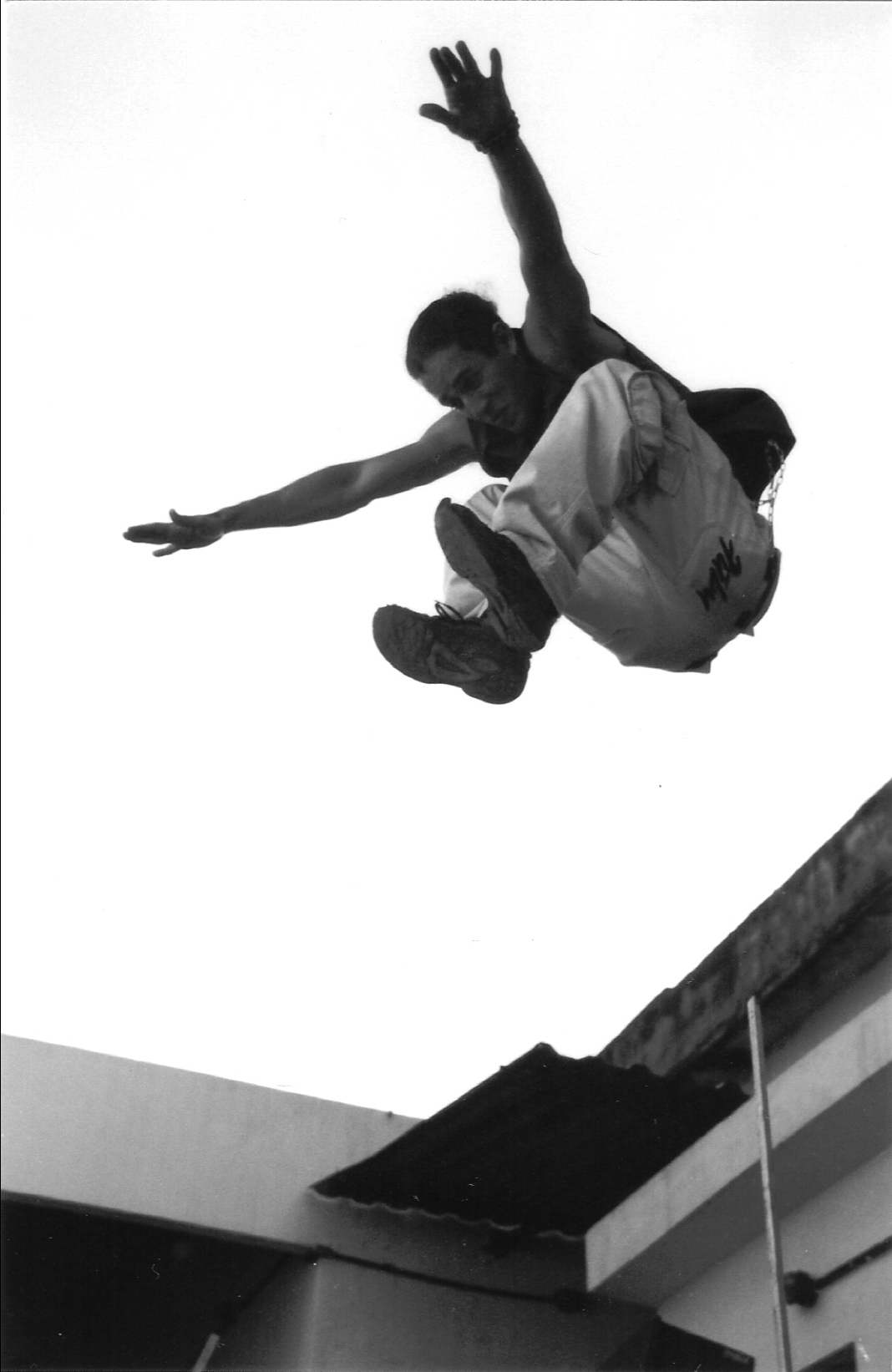 Padres que se fortalecen... 
…adolescentes que se transforman.
¡Los adolescentesno piensan igualque los adultos!
23
Actividad grupal 1.4: Jóvenes
Por lo general, los jóvenes

Por lo general, los jóvenes

Por lo general, los jóvenes

Es más probable que los jóvenes

Los jóvenes responden
Padres que se fortalecen... 
…adolescentes que se transforman.
24
¡Gritarle a nuestros hijos no mejorará la situación!
Padres que se fortalecen... 
…adolescentes que se transforman.
25
Actividad grupal 1.5: Recuerde
Padres que se fortalecen... 
…adolescentes que se transforman.
26
Los padres controlanlas cosas, no a los hijos
Padres que se fortalecen... 
…adolescentes que se transforman.
27
Los métodos más eficaces para motivar e influir sobre sus hijos son:
Comentarios positivos
Consecuencias positivas
Consecuencias negativas
Padres que se fortalecen... 
…adolescentes que se transforman.
28
Comentarios positivos:

Alentar la buena conducta

Ayudar a los hijos a sentirse mejor consigo mismos (Actividad 1.6)
Padres que se fortalecen... 
…adolescentes que se transforman.
29
Actividad grupal 1.6: Ellos hicieron algo bueno
(Comentarios positivos)
Ejemplo:  Sacar la basura
Ejemplo:  Ayudar a su hermana o hermano menor
Padres que se fortalecen... 
…adolescentes que se transforman.
30
Consecuencias positivas:

El método más poderoso para cambiar la conducta

También ayuda a los jóvenes a sentirse mejor consigo mismos  

Usar la palabra “Absolutamente” reduce mucho las discusiones entre padres e hijos.
	(Actividad 1.7)
Padres que se fortalecen... 
…adolescentes que se transforman.
31
Actividad grupal 1.7: La diversión viene después del trabajo
(¡Absolutamente!)
Ejemplo:  “¡Absolutamente! Puedes usar el teléfono, después de que termines de secar los platos.”
Ejemplo:  “¡Absolutamente! Puedes ir a la casa de tu amigo, tan pronto como termines de limpiar tu habitación.”
Padres que se fortalecen... 
…adolescentes que se transforman.
32
Consecuencias negativas:

Se utilizan para reglas del hogar que no se han respetado, y conductas negativas

Se deben adaptar a la manera de pensar de los jóvenes (corto plazo)
   (Actividad 1.8)
Padres que se fortalecen... 
…adolescentes que se transforman.
33
Actividad grupal 1.8: Malas decisiones
Conductas negativas
Padres que se fortalecen... 
…adolescentes que se transforman.
34
T
E
A
S
P
O
T
akeverythingway
hort
eriod fime
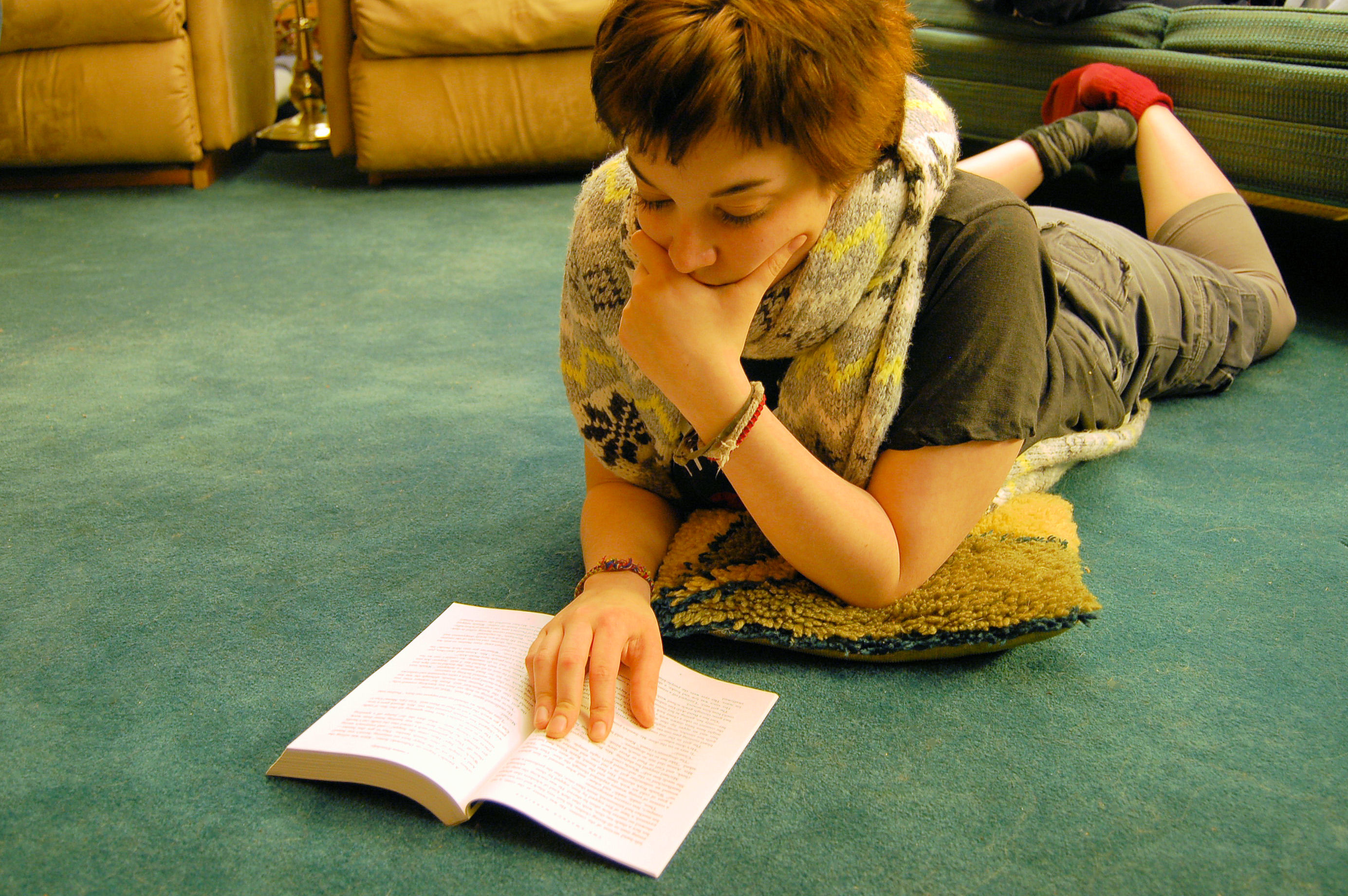 Padres que se fortalecen... 
…adolescentes que se transforman.
En su tiempo libre, los jóvenes pueden leer o dibujar.
(Quitar todo por unperiodo de tiempo corto)
35
Actividad de repaso 1.9
Con hijos de carácter fuerte, es posible que las técnicas tradicionales de crianza no _______ .
Los padres deben decirle a sus hijos cuánto los aman todos los _____. 
Aunque los padres no controlan a sus hijos, sí tienen control sobre las ______ que les gustan a sus hijos.
Los padres deben brindarle a sus hijos ______ _____ cuando ven que hacen algo bueno.
Las consecuencias a _____________ plazo son más eficaces que las consecuencias a largo plazo porque se adaptan a la forma de pensar de los jóvenes.

        comentarios positivos      días     funcionen    corto    cosas
Padres que se fortalecen... 
…adolescentes que se transforman.
36
Actividad de repaso 1.9
Ideas más poderosas que USTED aprendió en esta unidad
Padres que se fortalecen... 
…adolescentes que se transforman.
37
Conceptos familiares críticos:¡Mis hijos necesitan mi amor y mi afecto TODOS LOS DÍAS!
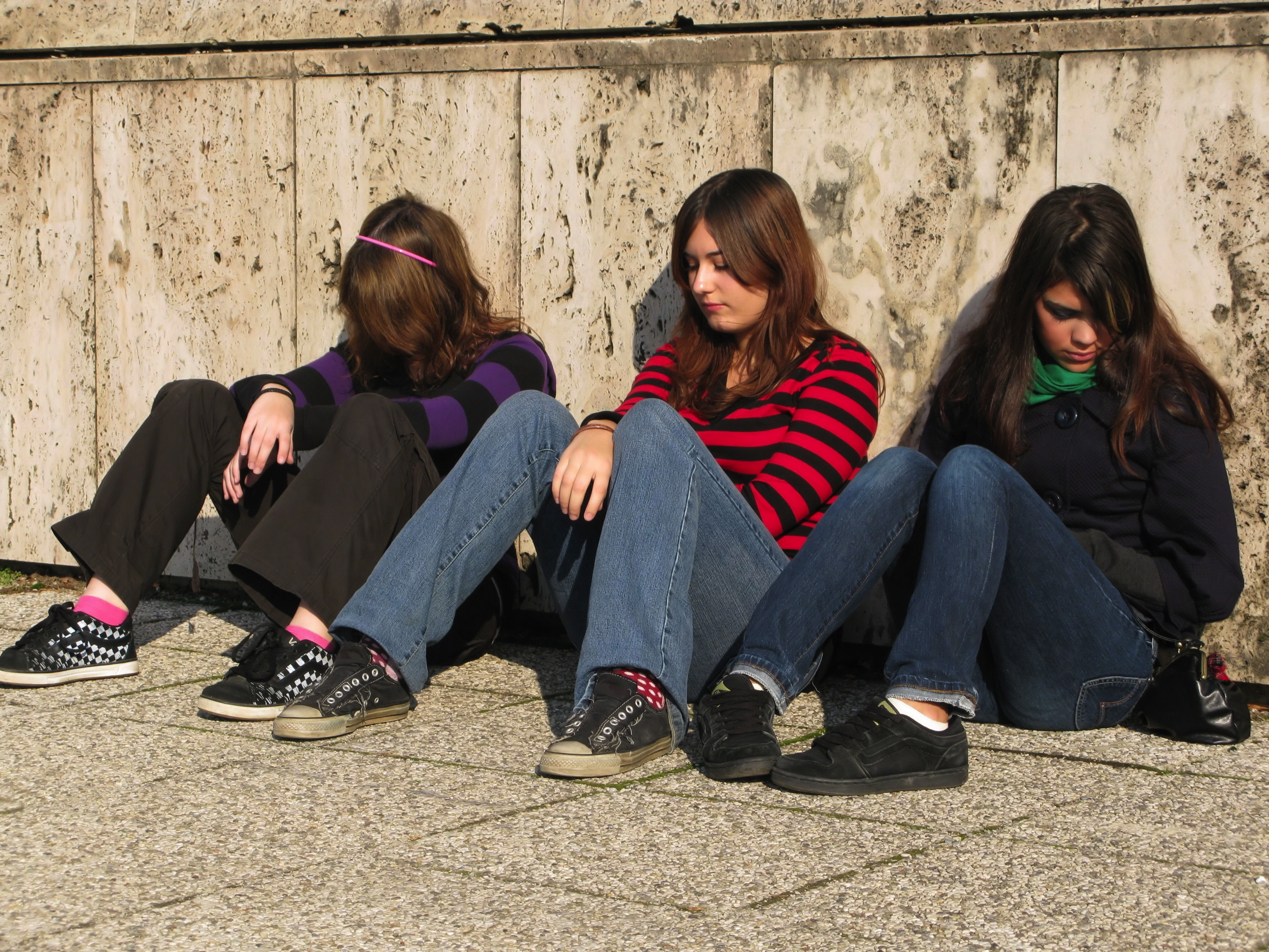 Padres que se fortalecen... 
…adolescentes que se transforman.
38